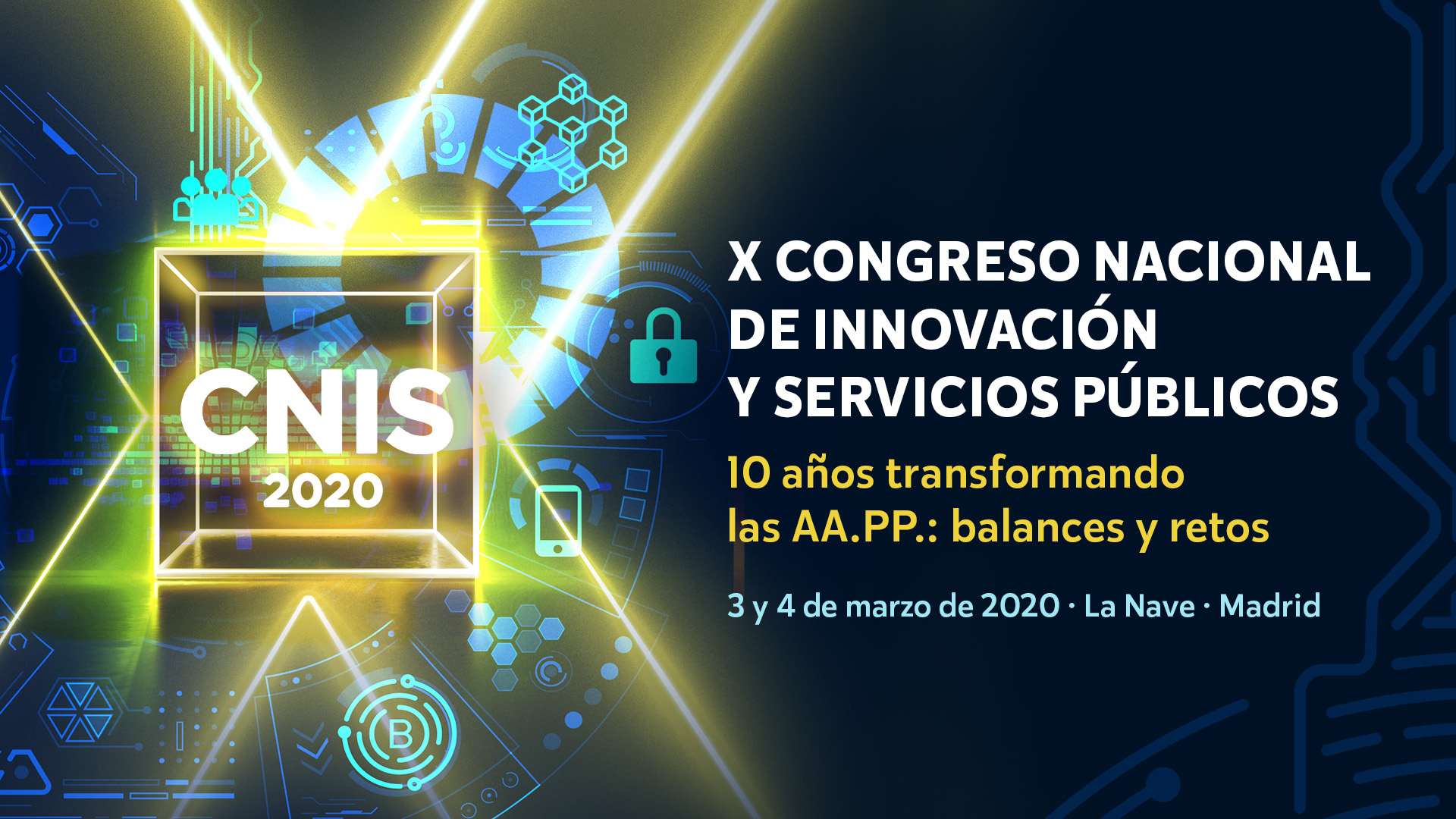 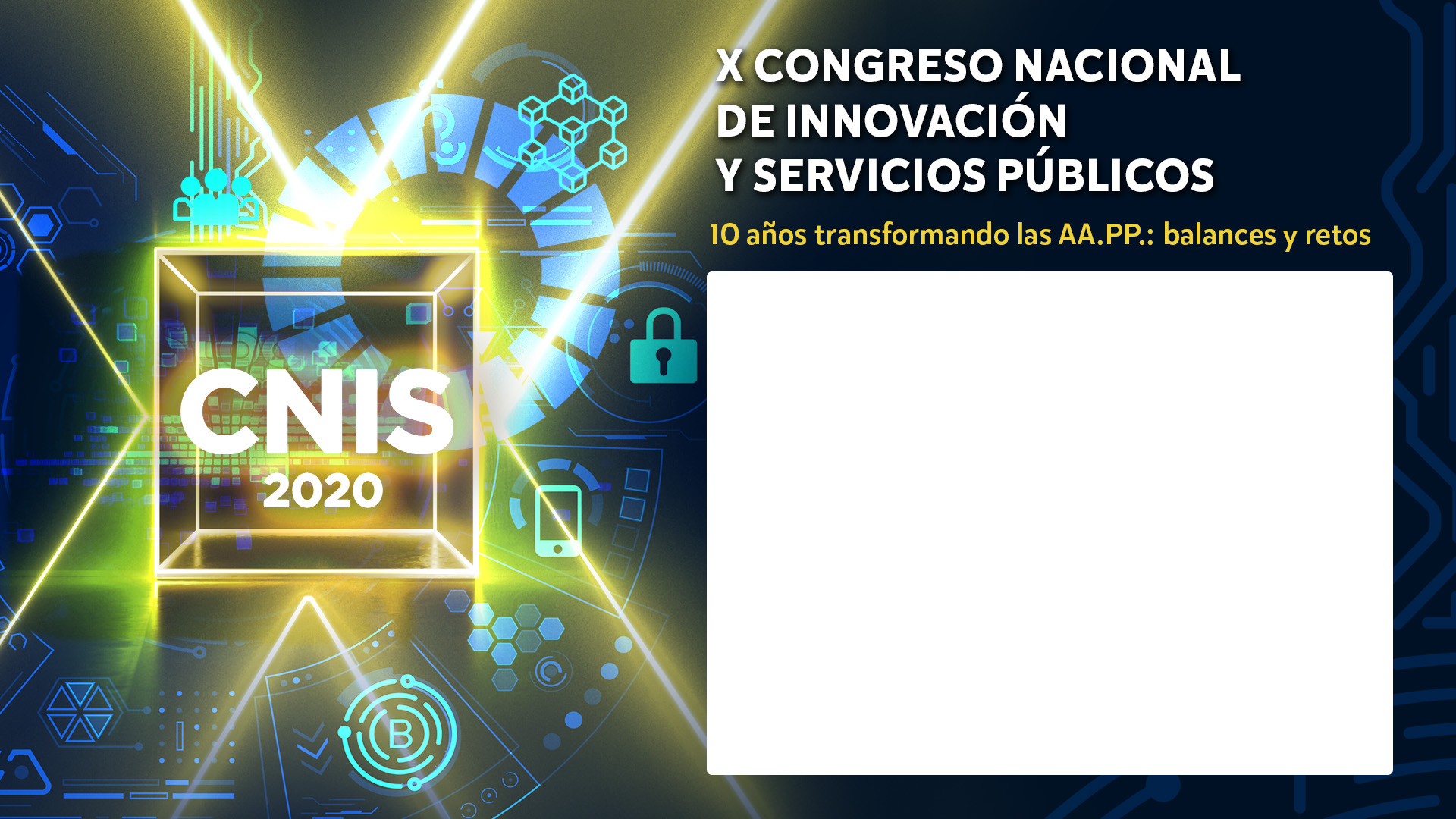 Gobernanza Multinivel & Territorios
Inteligentes - Territorios Resilientes: la experiencia de Andalucía
Manuel Gómez Navarro
Ayuntamiento de El Puerto de Santa María

manuel.gomeznavarro@elpuertodesantamaria.es
www.elpuertodesantamaria.es
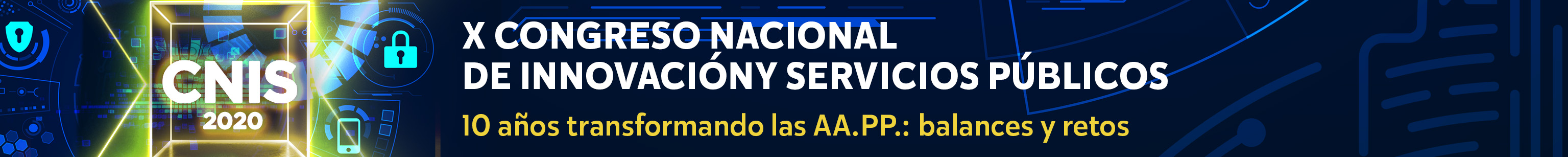 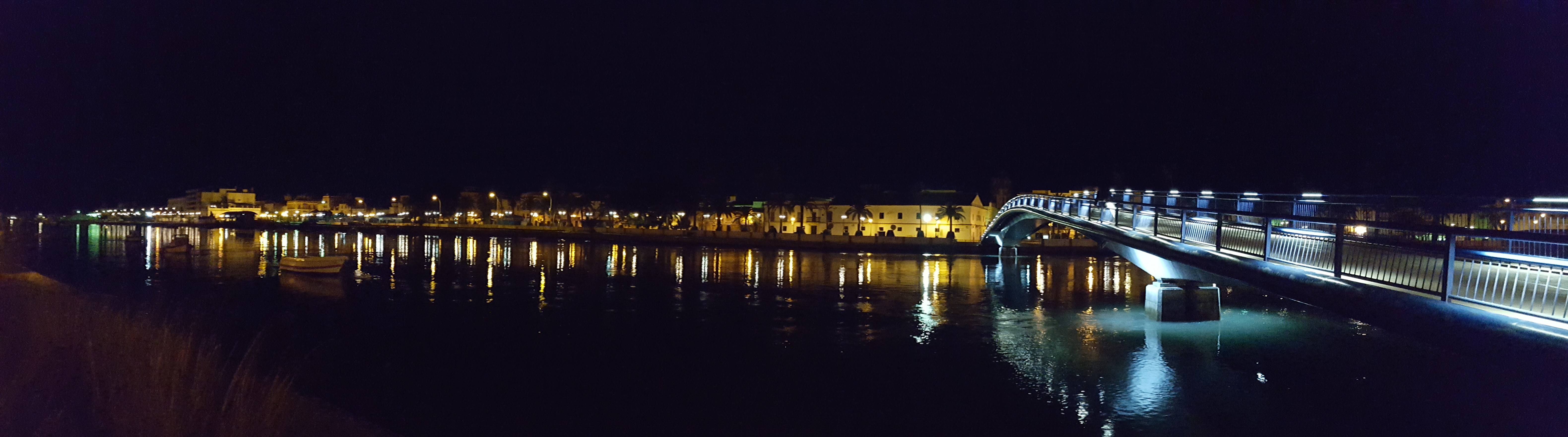 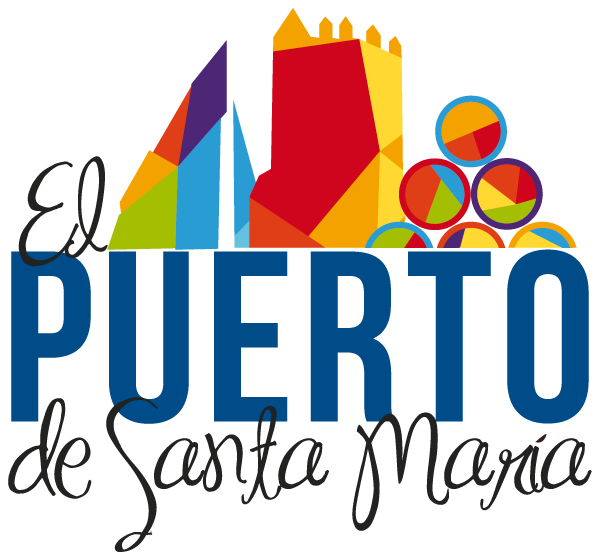 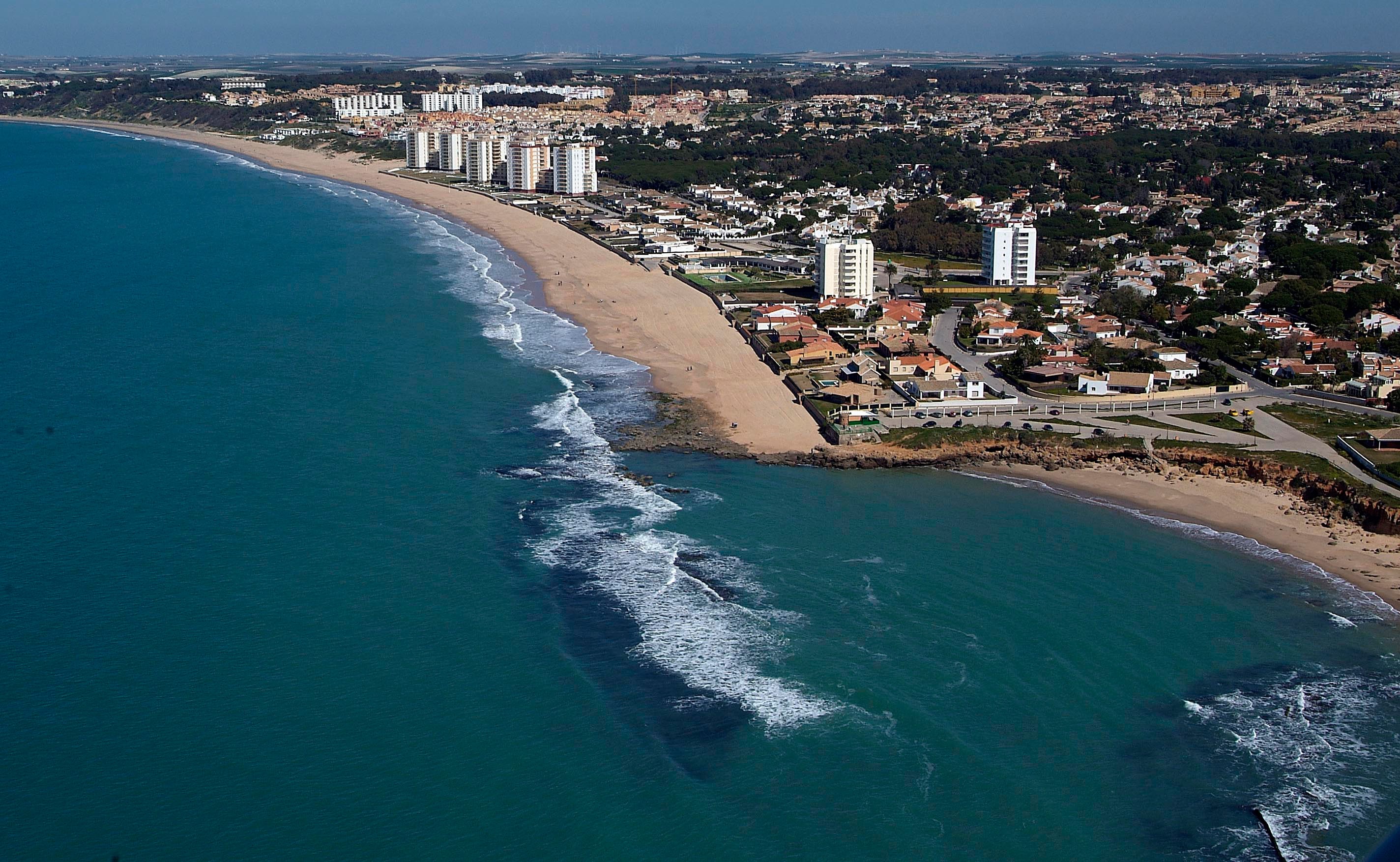 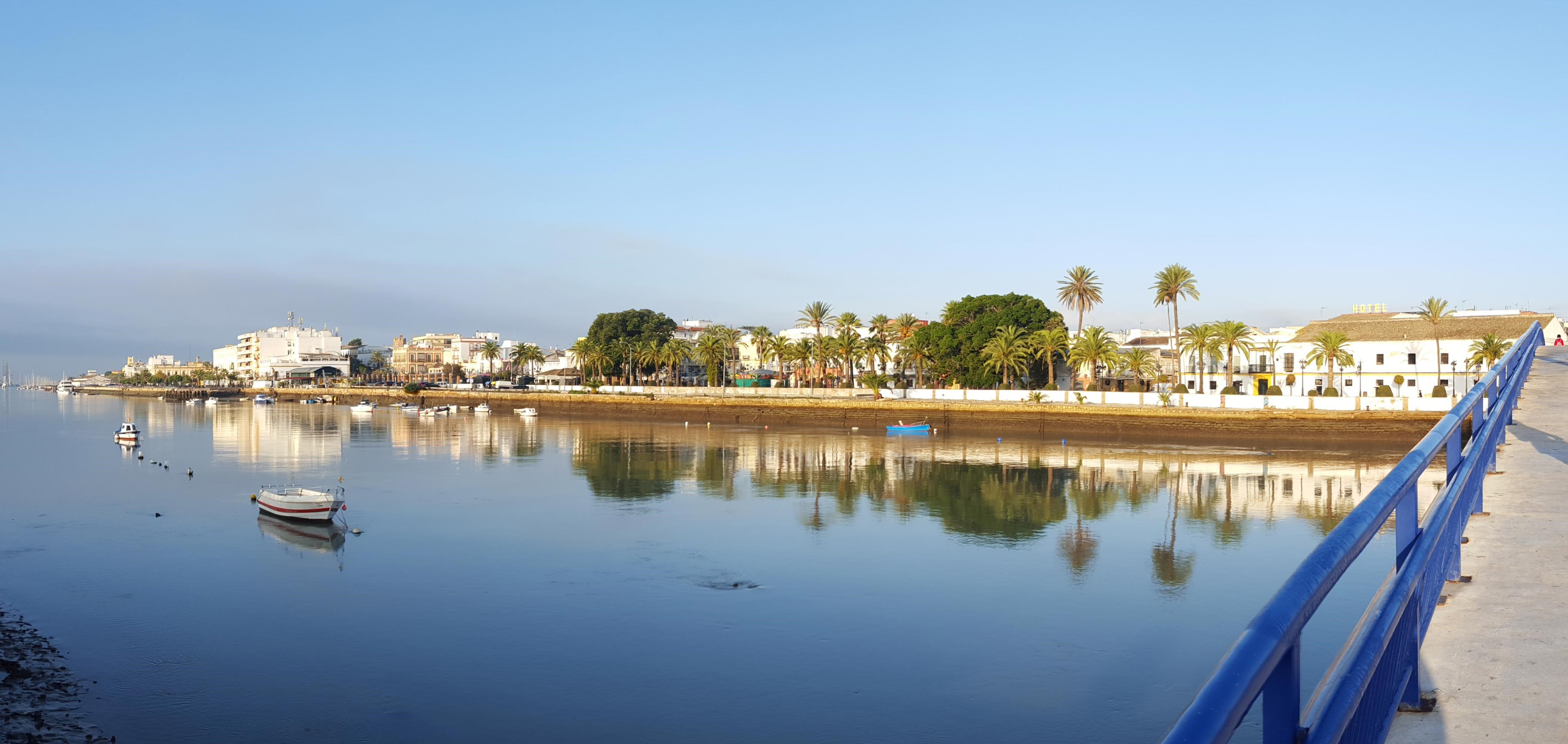 ¿HASTA DÓNDE?
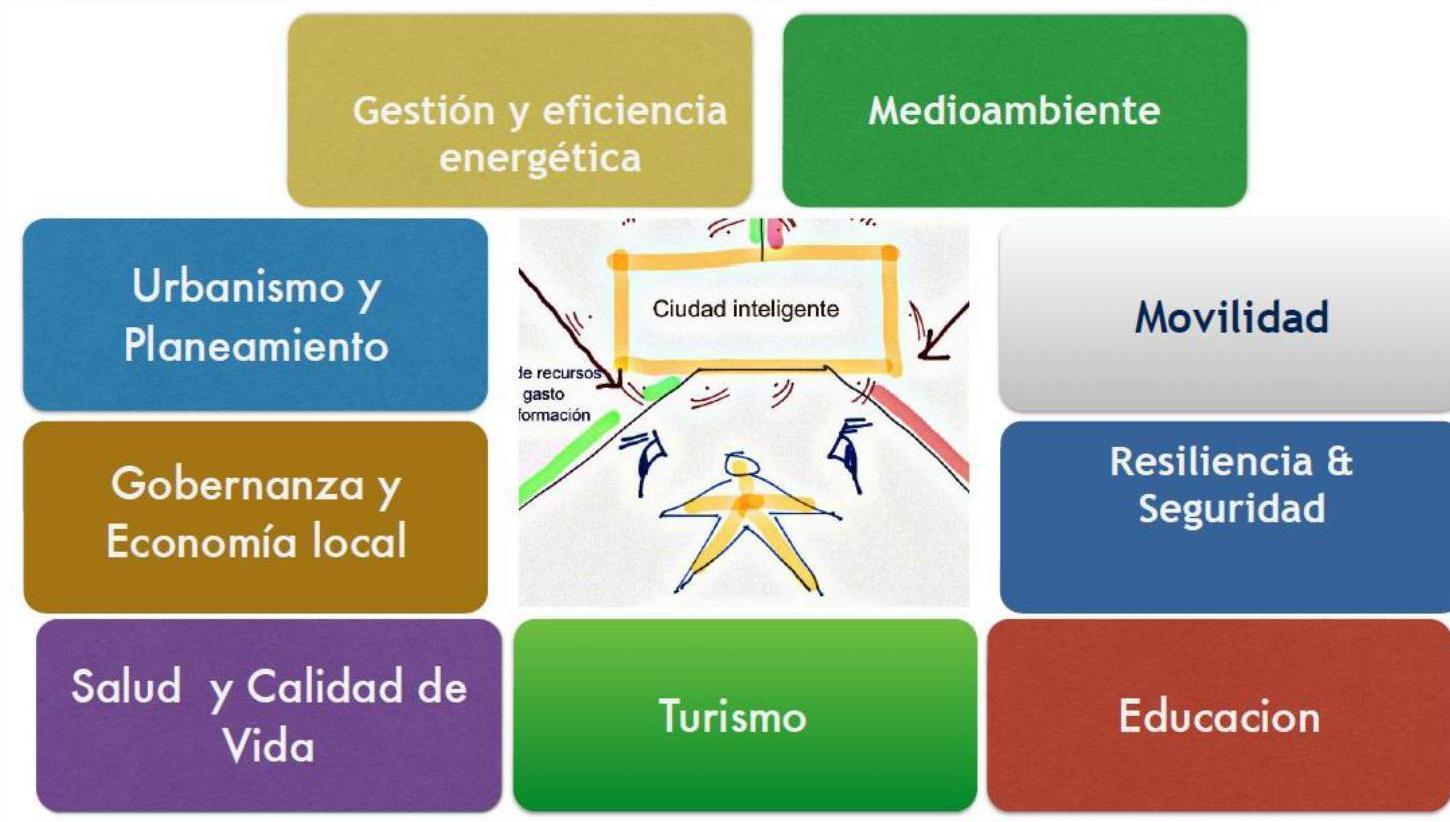 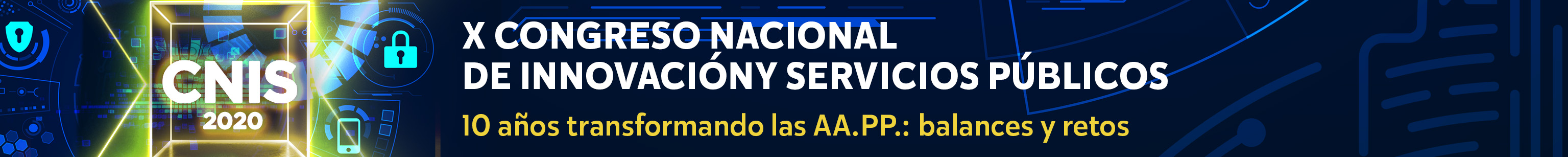 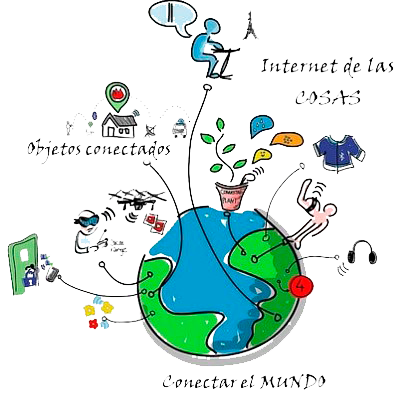 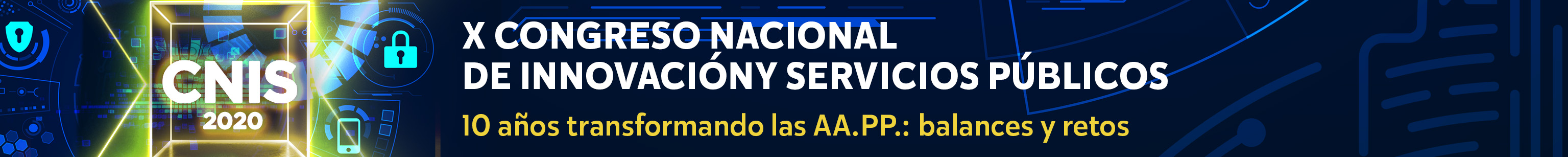 Eficiencia Energética.
Transformación Digital Servicios.
Turismo.
Movilidad.
Medio Ambiente.
Datos Abiertos.
Reutilización de la Información.
Participación Ciudadana.
Sistema Operativo de Ciudad.
Toma de Decisiones.




.
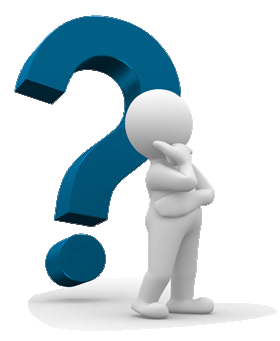 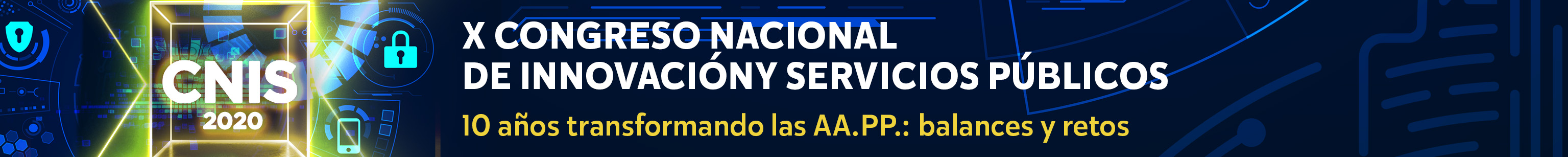 MEJORAR
MEJORAR
MEJORAR
LA CALIDAD
DE VIDA
LA
SOSTENIBILIDAD
LA
SOSTENIBILIDAD
LA GESTIÓN EFICIENTE DE LOS SERVICIOS
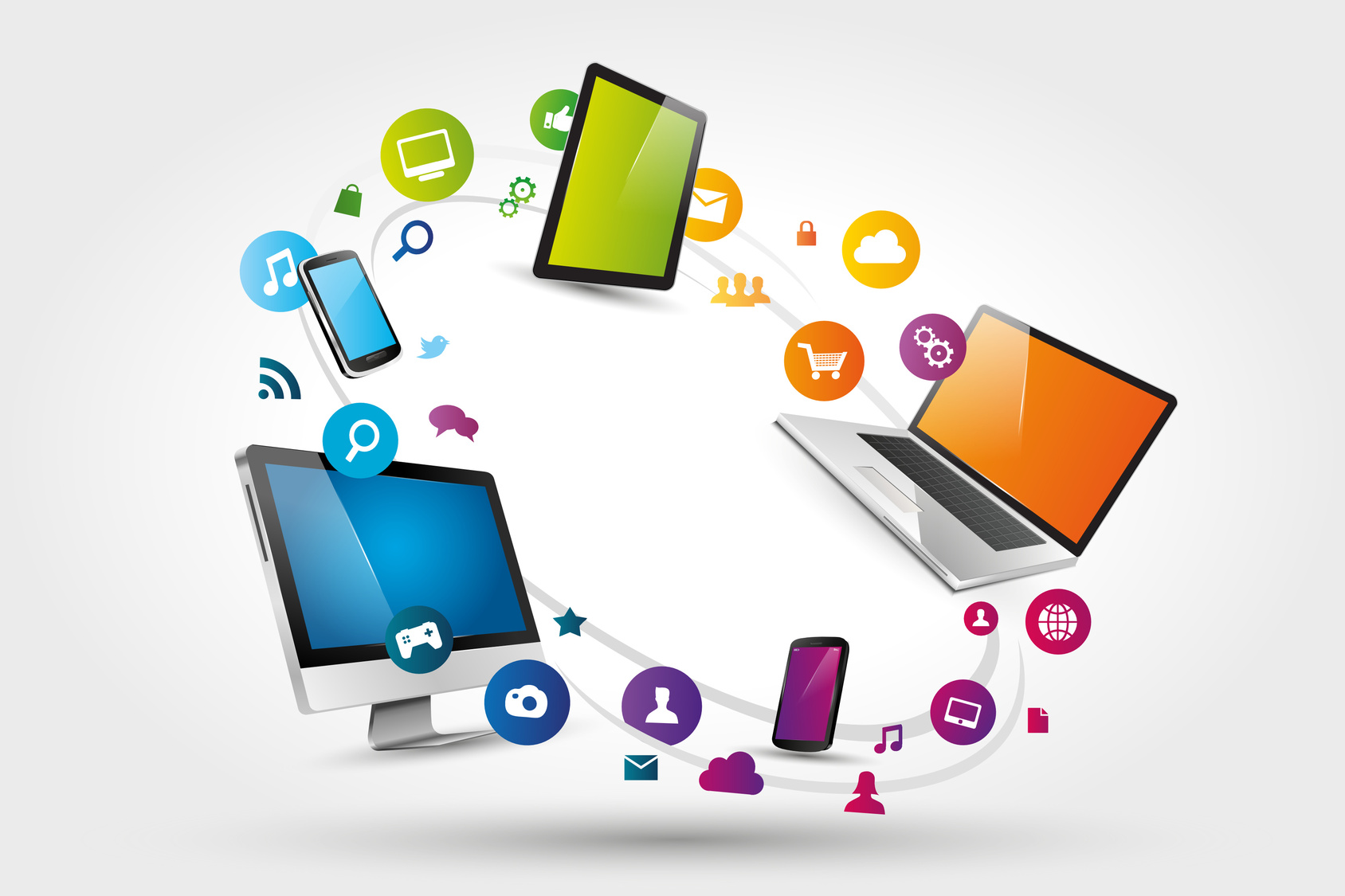 usando tecnología de forma intensiva e inteligente
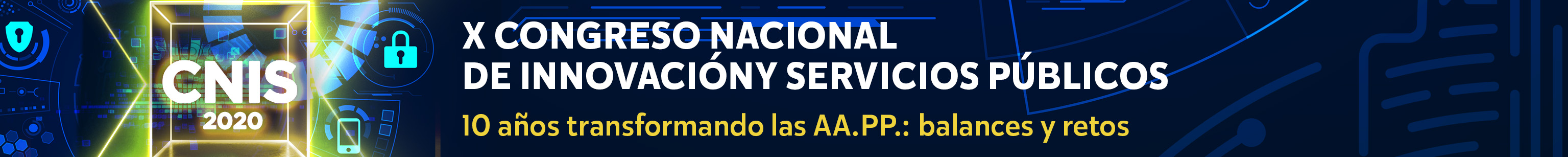 OBJETIVO DEL
PLAN DE EFICIENCIA ENERGÉTICA
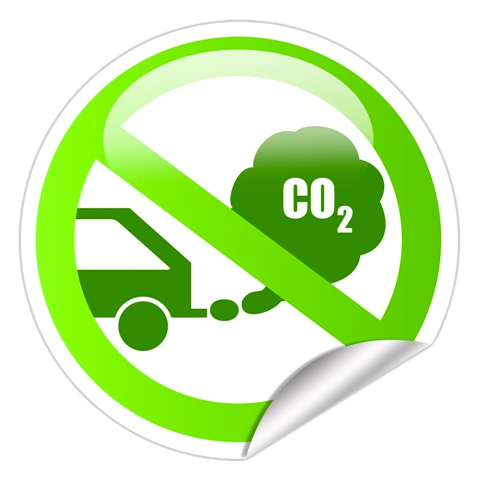 Reducir lasemisiones de CO2
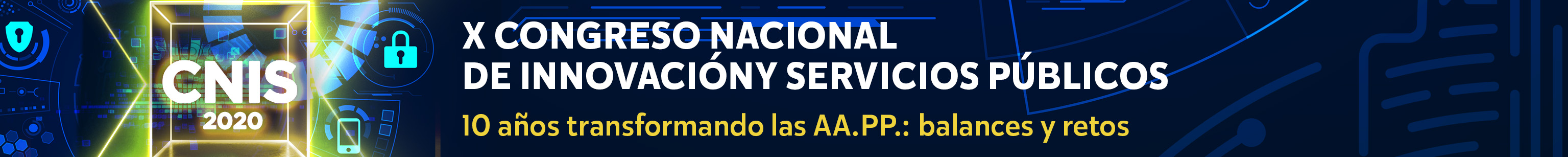 ÁREAS DE ACTUACIÓN
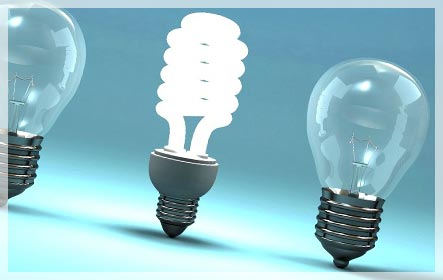 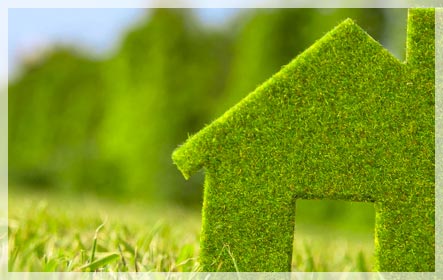 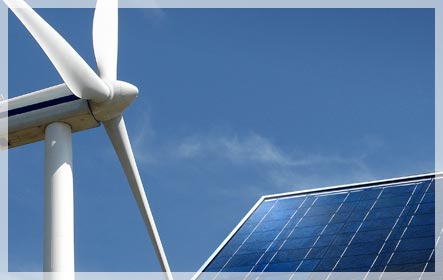 AlumbradoPúblico
Equipamientos
Energías
renovables
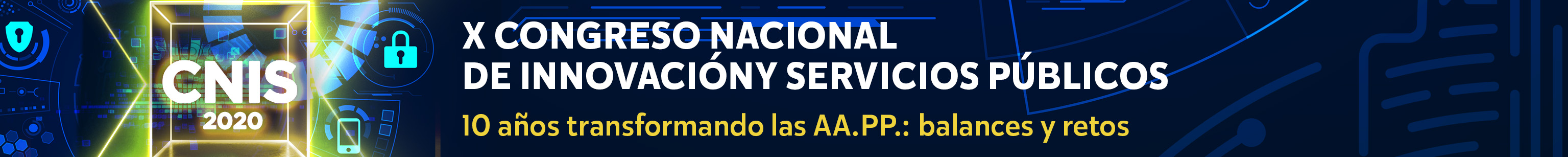 Alumbrado Público
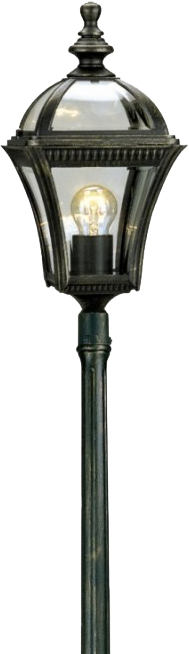 INICIAL
El alumbrado público de El Puerto de Santa María está compuesto por un total de 12.529 puntos de luz que consumen un total de
9.667.269,15
9.667.269,15
kWh anuales
kWh anuales
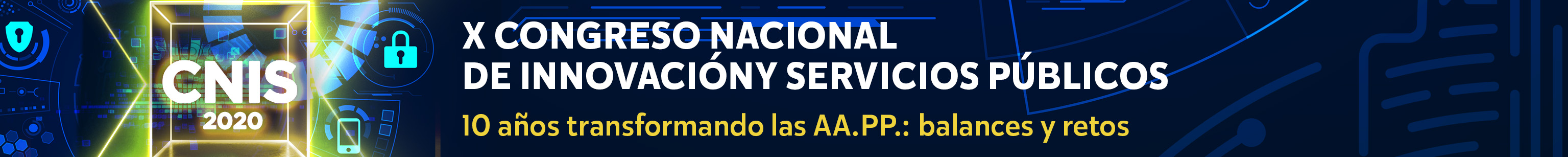 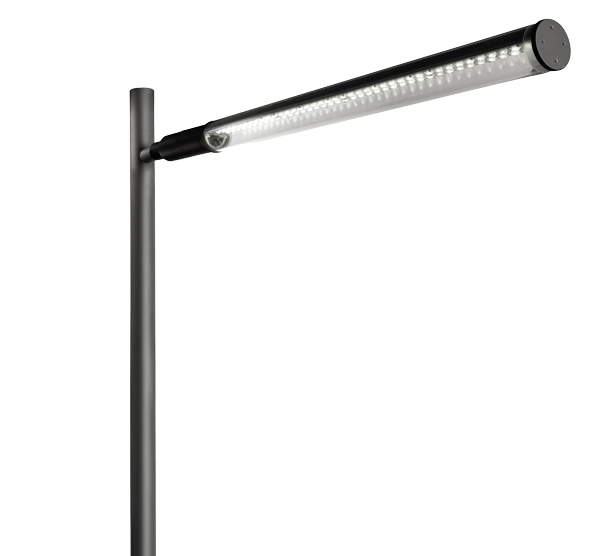 Alumbrado Público
MEDIDAS PLANTEADAS
Reducción de potenciaIncorporación tecnología LEDTecnología más eficiente
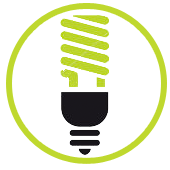 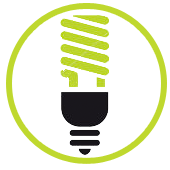 Optimización nivel lumínico

Temporalización


Telecontrol
Gestión predictiva
del movimiento
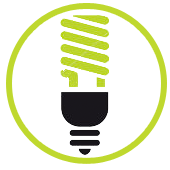 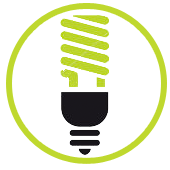 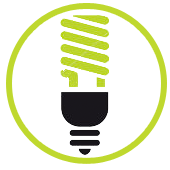 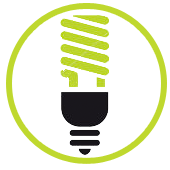 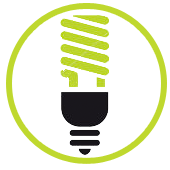 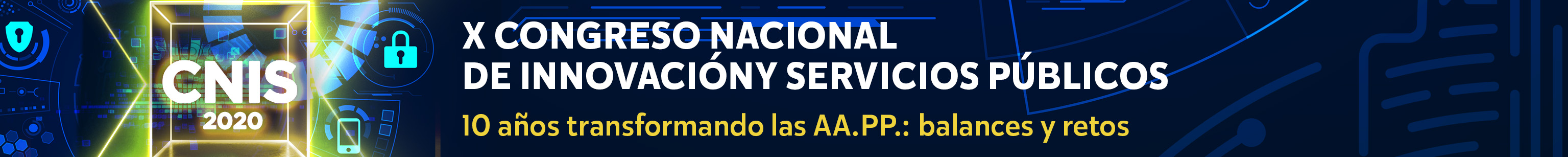 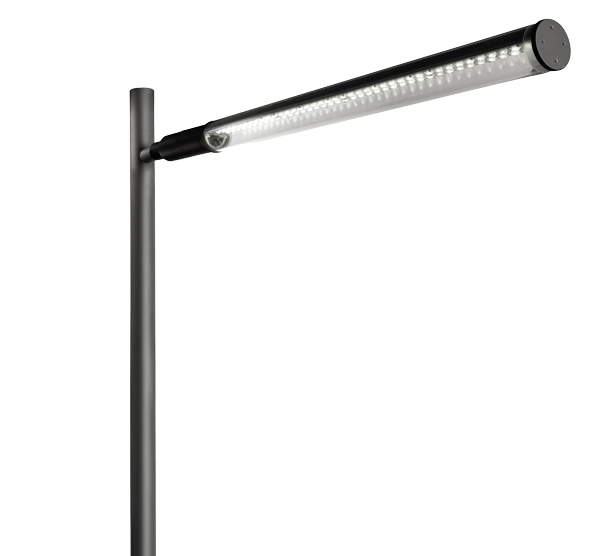 Alumbrado Público
AHORRO PREVISTO
6.618.254.67
Ahorro anual kWh
2.640.683,61
Reducción Anual CO2 en Kg
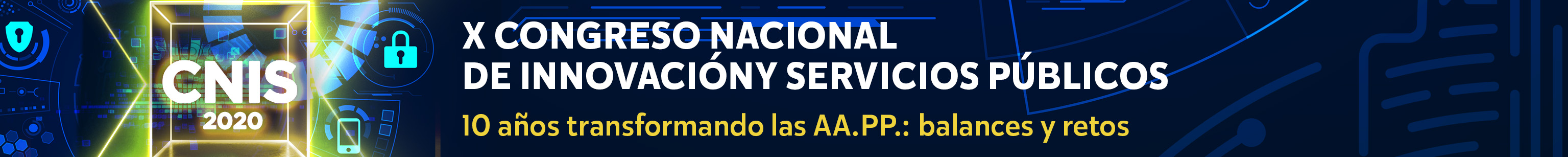 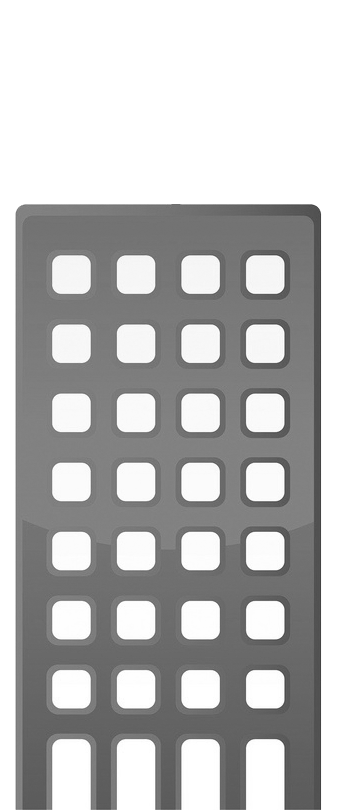 Eficiencia energética en equipamientos
SITUACIÓN ACTUAL
El Ayuntamiento de El Puerto de Santa Maríacuenta con 26 edificios que en la consumen
2.083.181,18
kWh anuales
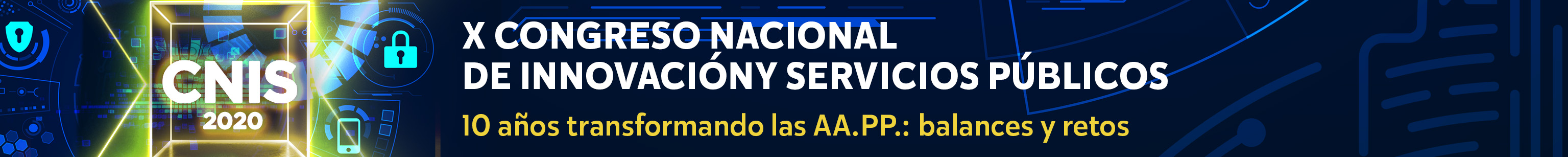 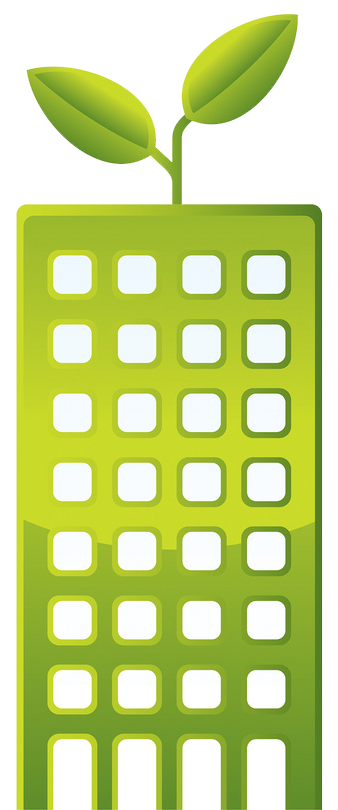 Eficiencia energética en equipamientos
AHORRO PREVISTO
929.316,53
Ahorro anual kWh
367.211,72
Reducción Anual CO2 en Kg
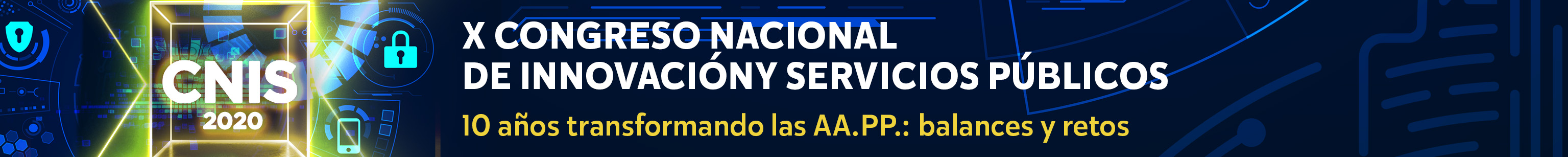 AHORRO PREVISTO DE LAS ACTUACIONES
+
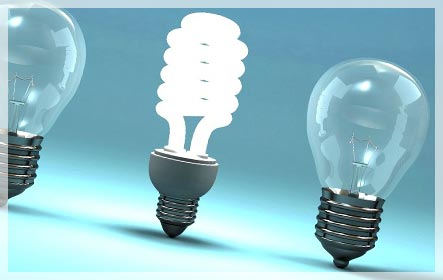 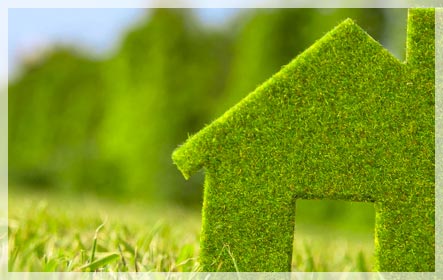 7.547.571,20
Ahorro anual kWh
3.007.895,34
Reducción Anual CO2 en Kg
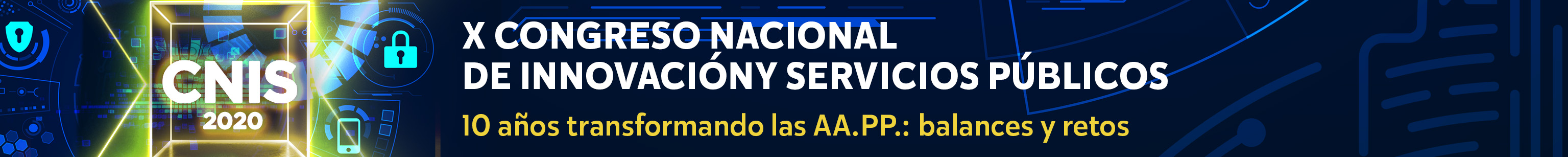 PRESUPUESTO ESTIMADO
6.194.471,00€
5.437.586,00€
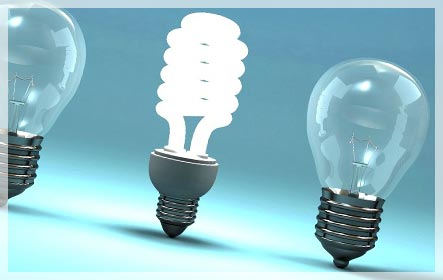 En Alumbrado Público
756.885,00€
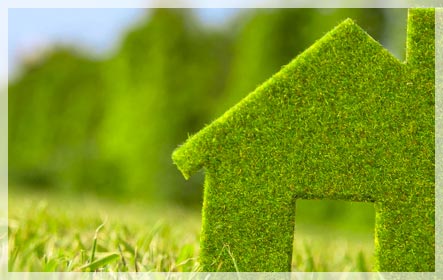 EE.EE en equipamientos
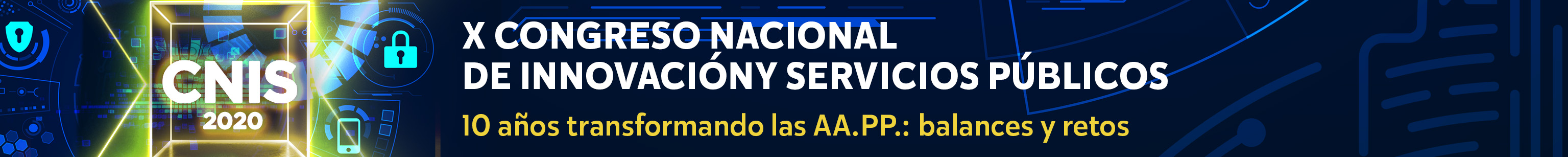 AHORROS ANUALES
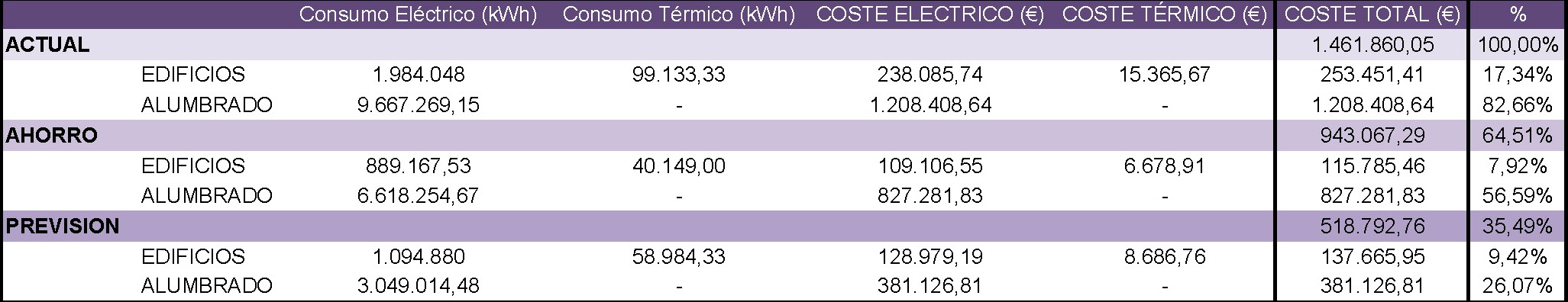 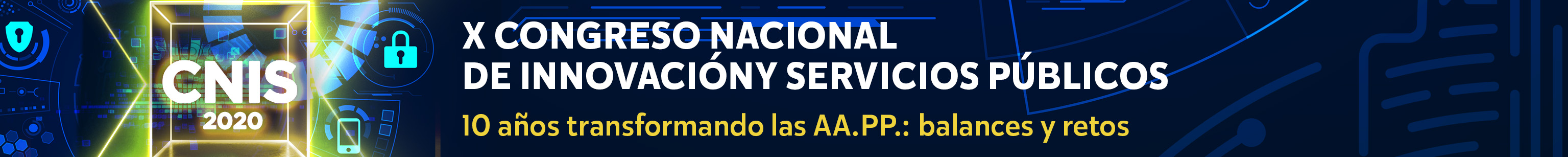 Sala de Emergencias Policía Local (I)
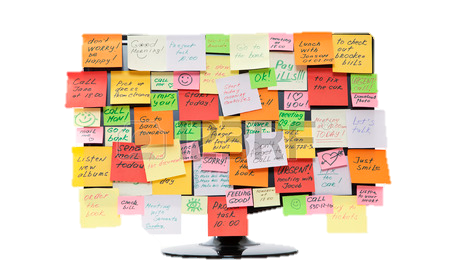 Centro de Mando y Control.
Sala de Emergencias.
Cámaras en Vía Pública.
Localización GPS.
Grabación Comunicaciones.



.
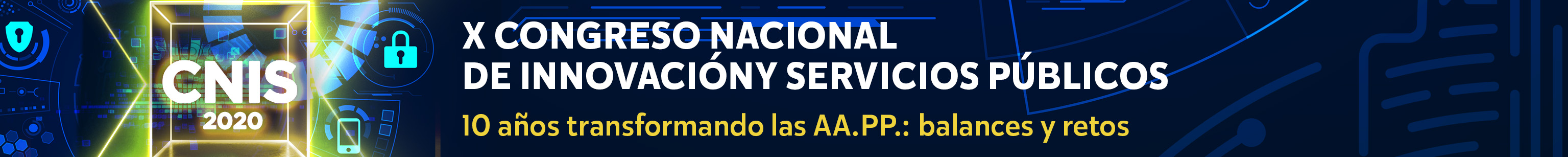 Sala de Emergencias Policía Local (II)
Seguridad.
Emergencias.
Transporte, Tráfico y Movilidad.
Estacionamiento.
Turismo.
Medio Ambiente.



.
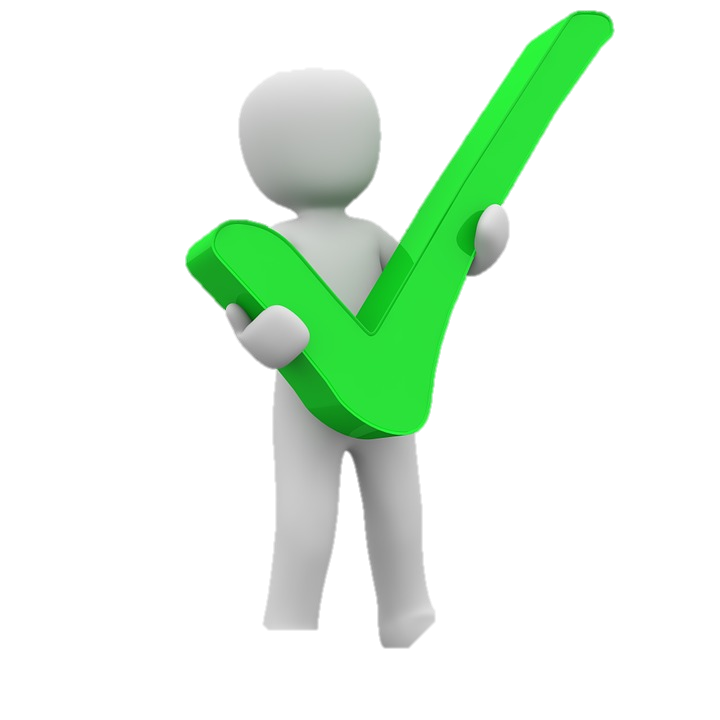 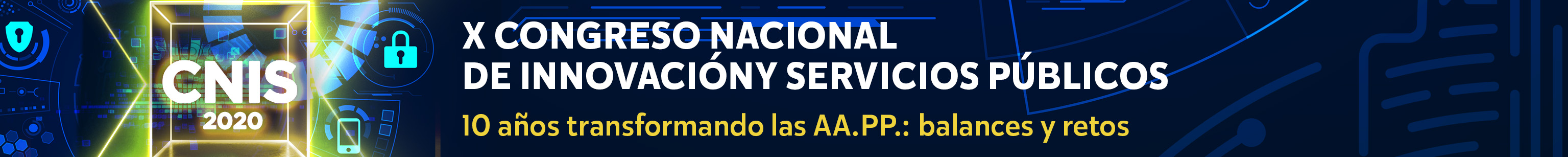 Plataforma Digital Turismo y WIFI Público (I)
Plataforma Digital Móvil.
Noticias Push.
Geolocalización.
Información Dinámica.
Generación de Informes. 
WIFI Público.




.
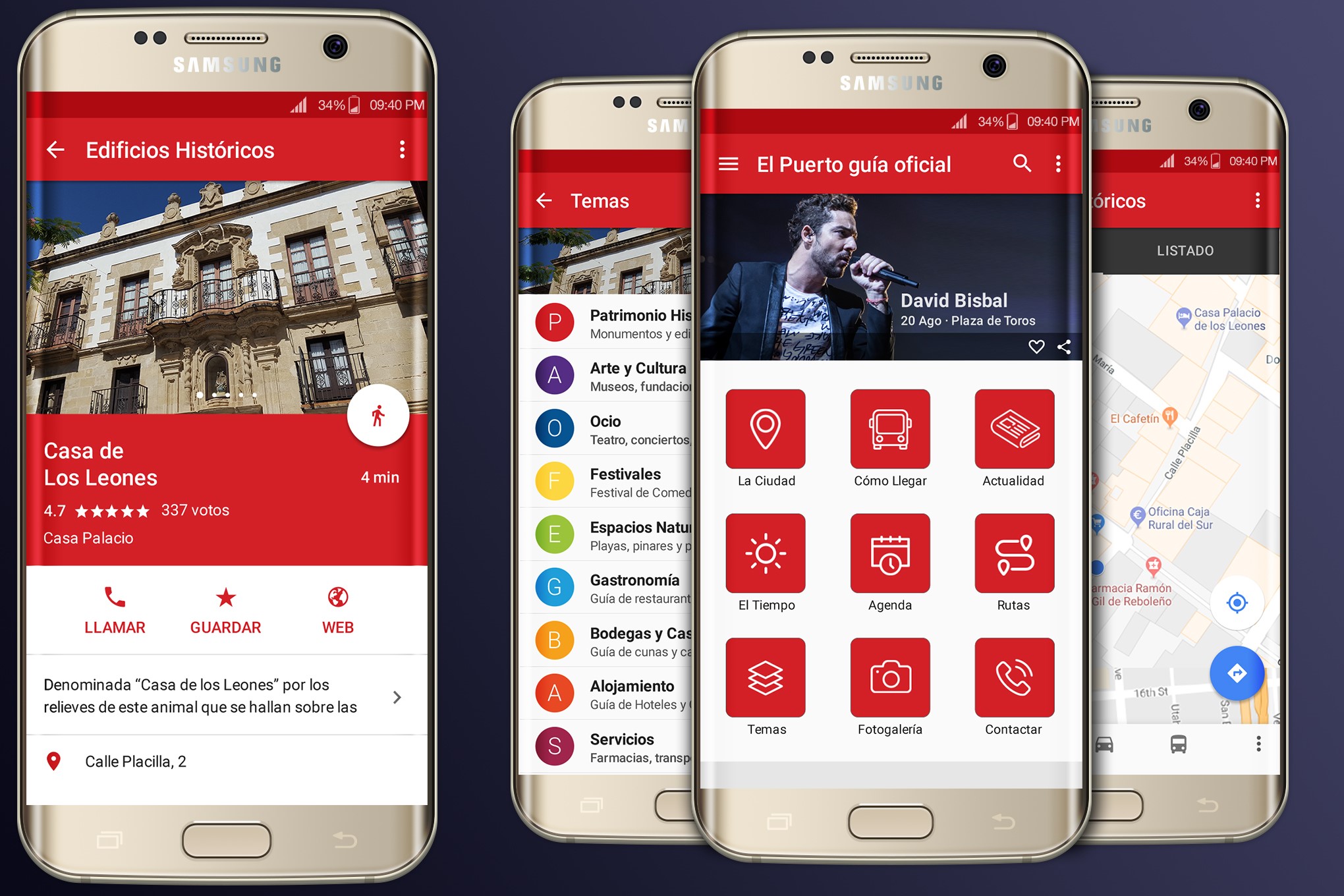 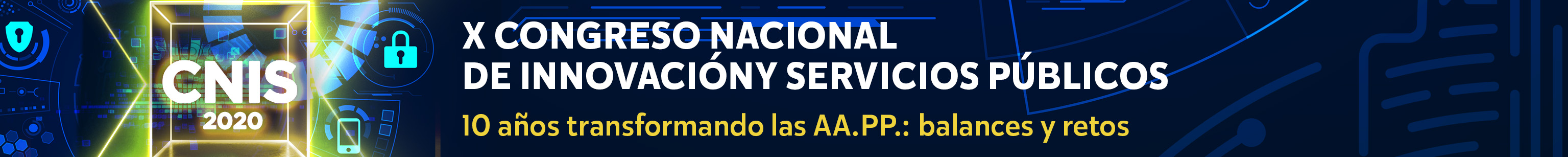 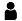 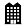 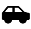 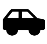 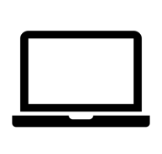 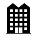 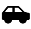 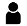 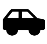 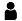 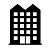 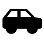 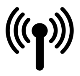 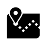 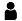 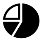 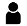 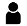 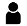 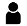 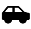 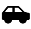 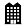 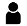 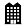 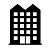 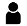 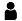 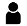 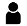 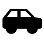 Plataforma Digital Turismo y WIFI Público (II)
Cultura y Ocio.
Comercio y Negocios.
Transporte, Tráfico.
Turismo.
Accesibilidad.



.
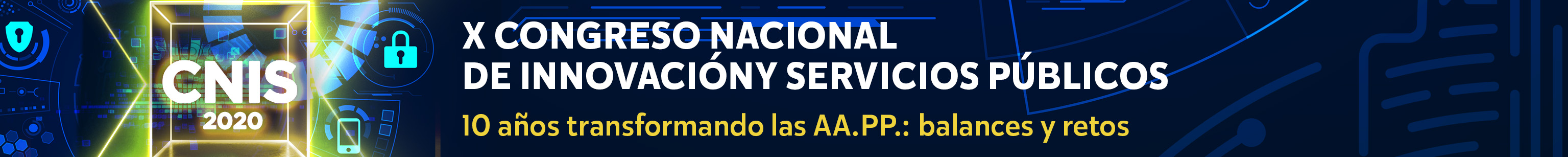 Transformación Digital (I)
Tramitación Electrónica de Decretos.
Implantación Firma Electrónica.
Reingeniería de Procesos.
Optimización de Recursos.



.
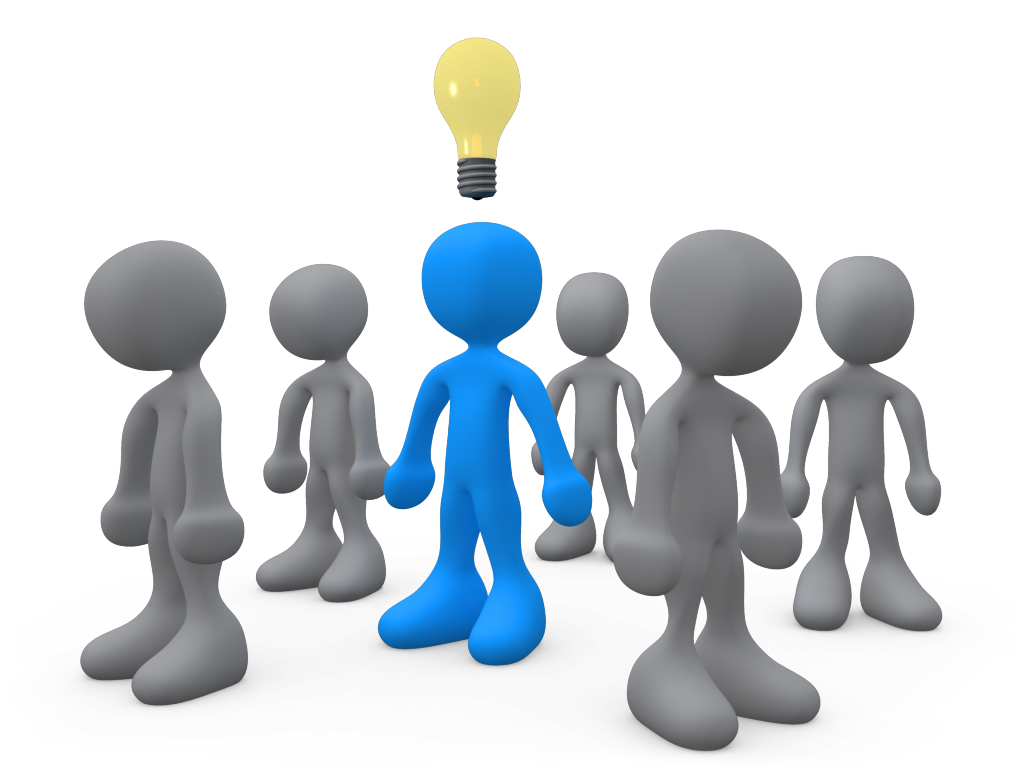 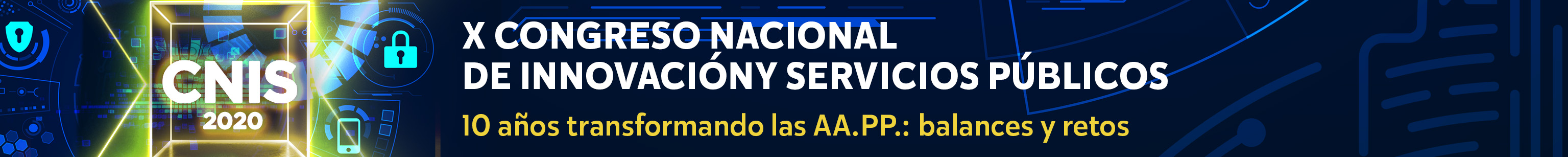 Transformación Digital (II)
Tramitación Electrónica de Facturas.
Control del Estado de las Facturas.
Firma de Operaciones Contables.
Reducción del Tiempo de Tramitación.
Descentralización Contable.



.
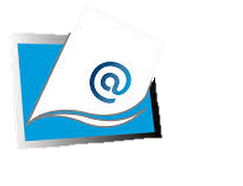 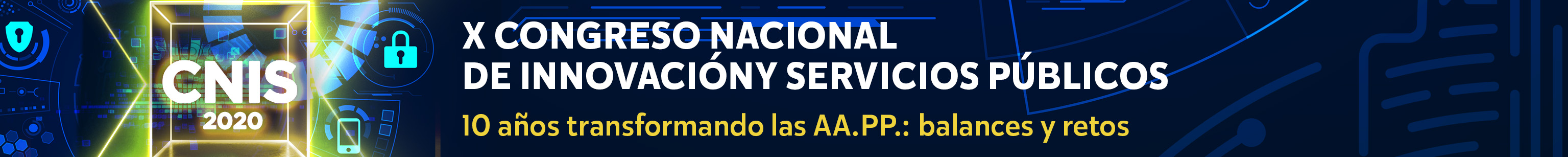 Transformación Digital (III)
Nueva Sede Electrónica.
Pago On-Line.
Integración Plataformas MINHAFP.
Firma Biométrica.
Consulta del Estado de los Expedientes.
Cumplimiento Leyes 39 y 40/2015





.
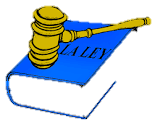 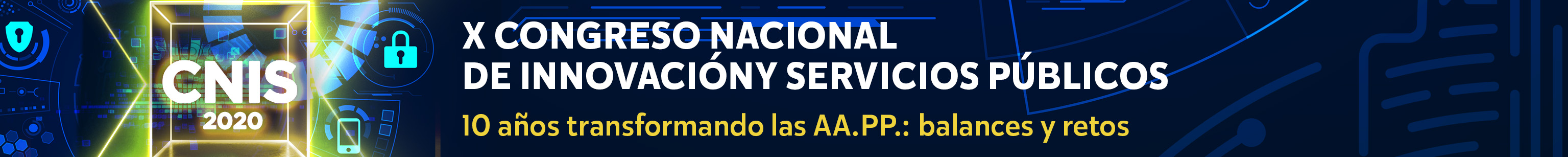 Gestión de Colas de Espera y Cita Previa
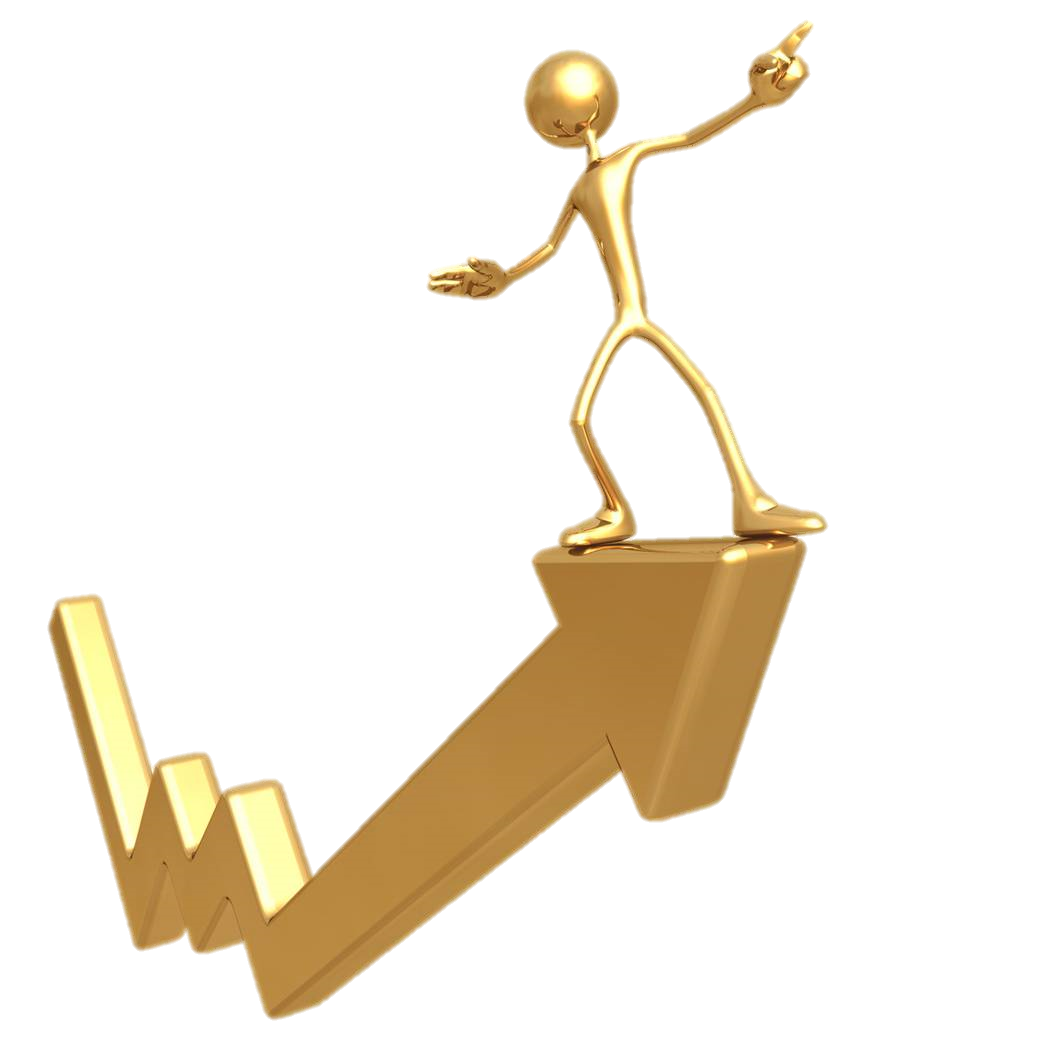 Gestión Centralizada de Citas y Visitas.
Disminución de los Tiempos de Espera.
Información Continua a los Ciudadanos
Mejora en la Atención.
Estadísticas e Informes On-Line.






.
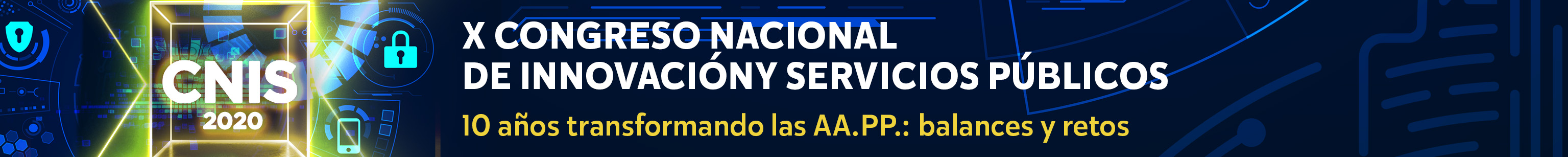 Plataforma de Gestión y Reservas de Pistas Deportivas
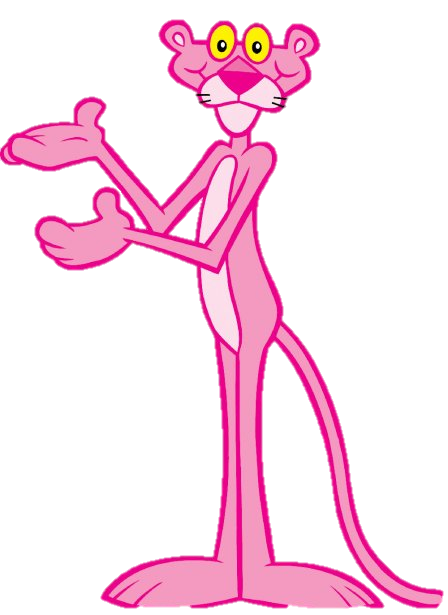 Reserva de Pistas Deportivas.
Organización de Ligas/Competiciones.
Pago On-Line.
Accesibilidad.
Gestión/Control de los Ingresos.






.
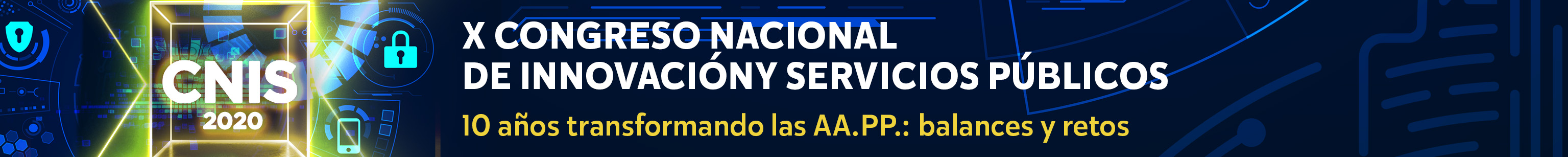 Videoactas Electrónico
Gestión Electrónica Completa del Documento Audiovisual.
Sistema de Megafonía.
Acceso de los Ciudadanos a Acuerdos Plenarios.
Votación Electrónica.
Control de Presencia.
Acceso a Intervenciones.






.
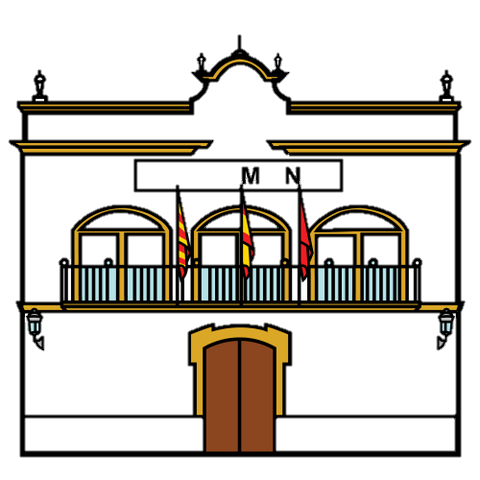 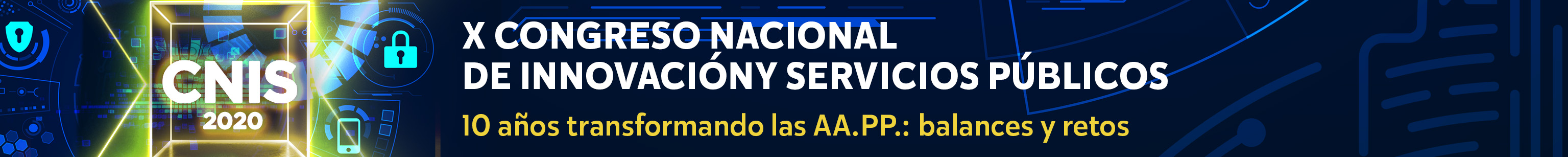 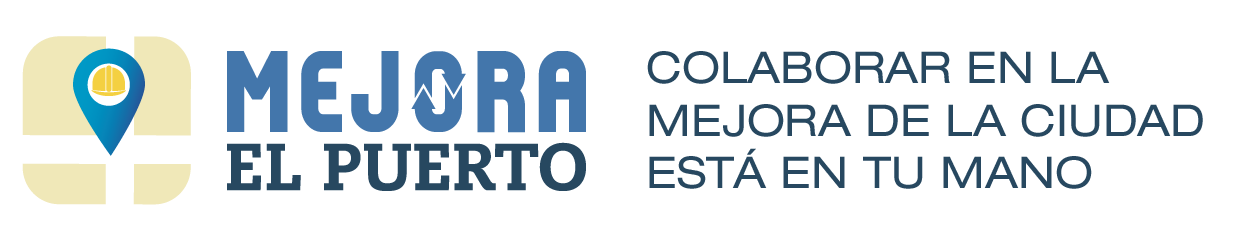 Comunicación de incidencias y seguimiento.
Participación ciudadana. CANAL BIDIRECCIONAL.
Multiplataforma: APP, WEB, Telefónica …
Geolocalización.
Integración con plataformas de terceros.
Conocimiento del estado real de la ciudad.
Cuadro de mandos.

.
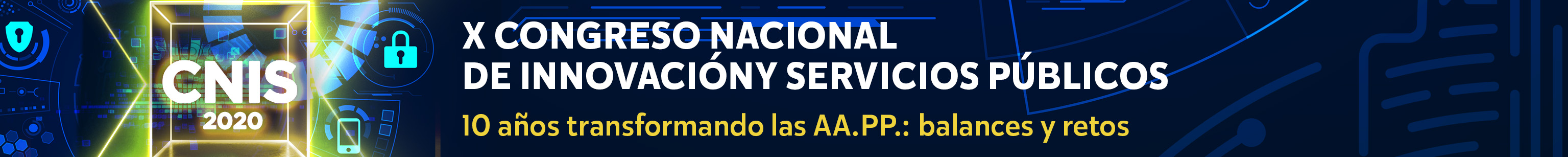 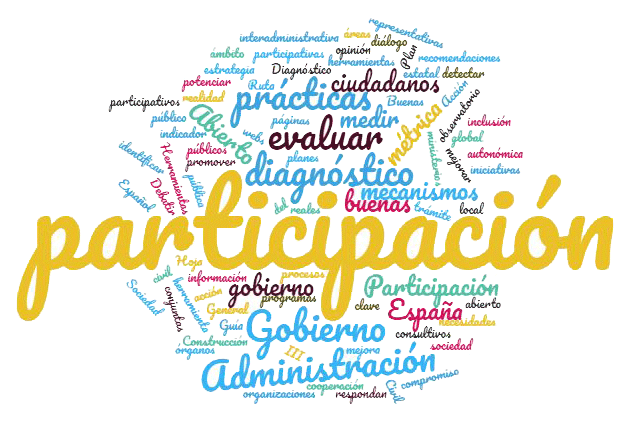 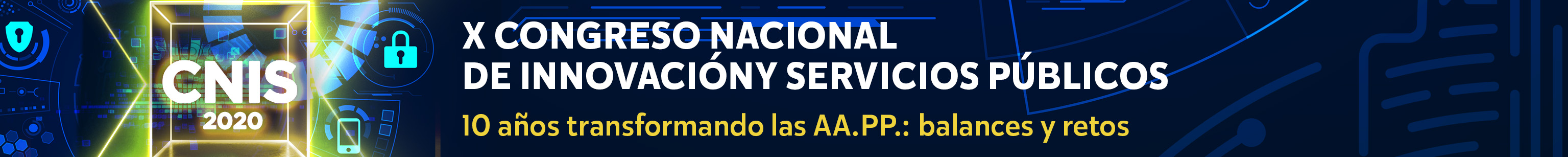 ¿QUIERES SABER MÁS?
Participa y Decide con criterio 
Residentes y Visitantes.
Empadronados.
Distrito.
Barrio.
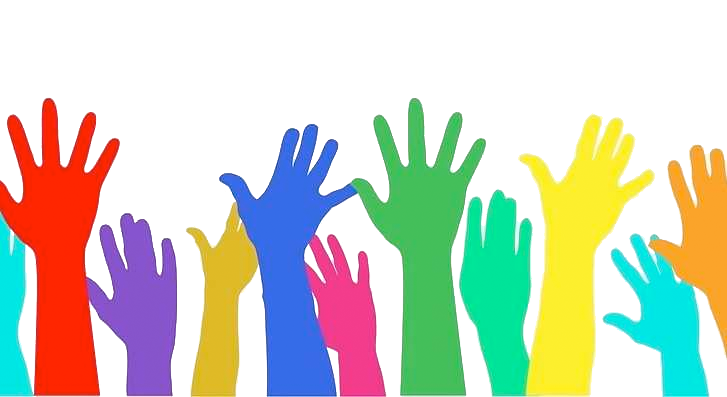 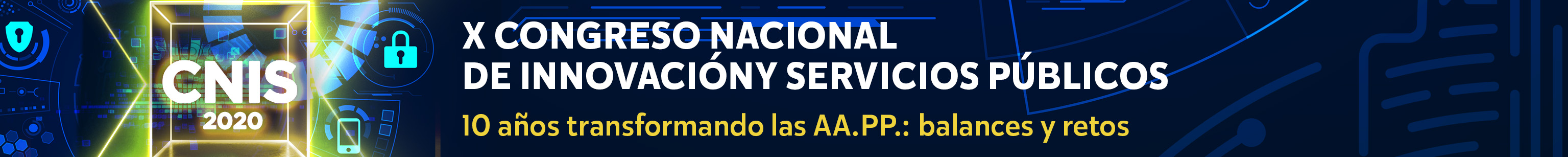 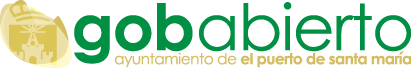 Explorar y navegar en el presupuesto.
Importes y porcentajes.
Comparativa con años anteriores.
Desglose por aplicaciones presupuestarias.
Descarga de datos.
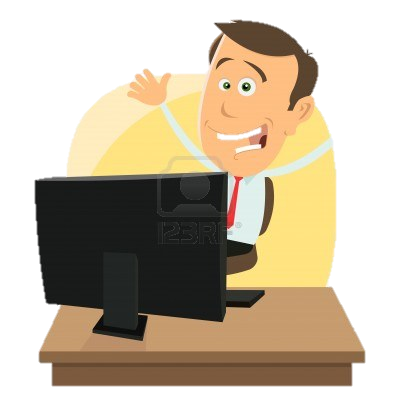 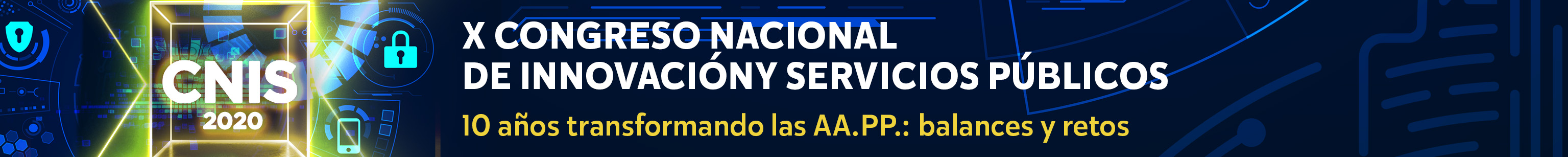 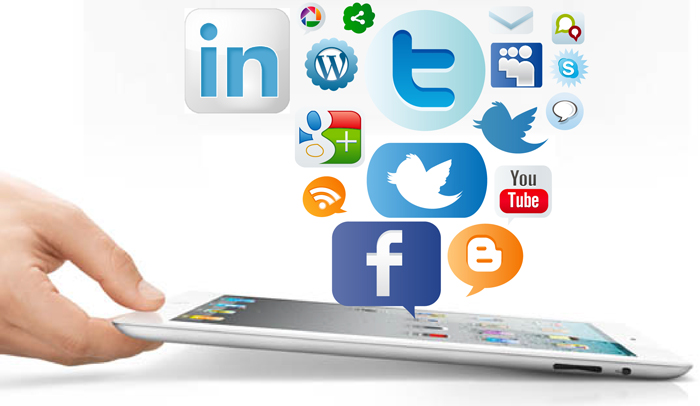 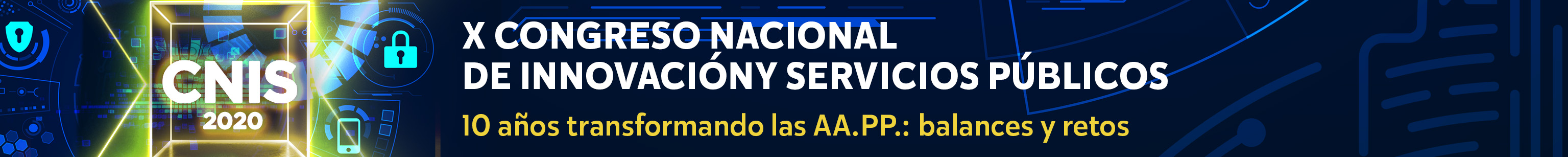 “Nunca creí que pudiéramos transformar el mundo, pero creo que todos los días se pueden transformar las cosas”

Françoise Giroud
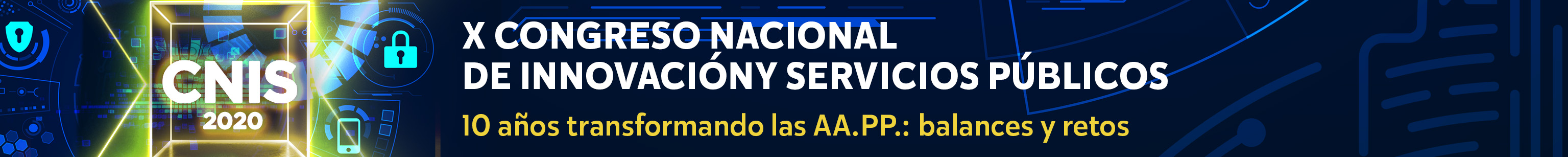